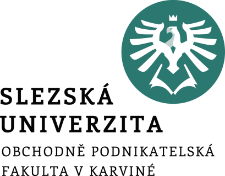 Majetková a kapitálová struktura
Majetková a kapitálová struktura podniku
Hodnotové operace ve struktuře rozvahy
.
Struktura přednášky
Co nás bude zajímat?
Co podnik vlastní k činnosti
Z jakých prostředků si podnik vlastnictví pořídil
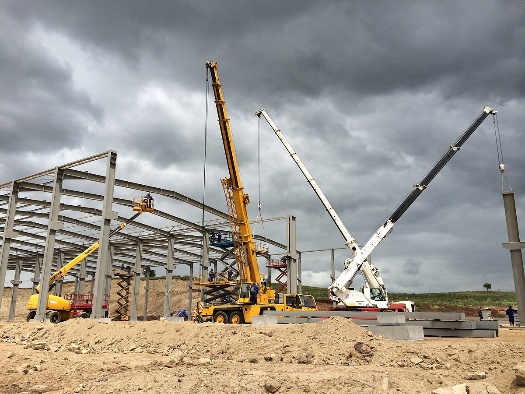 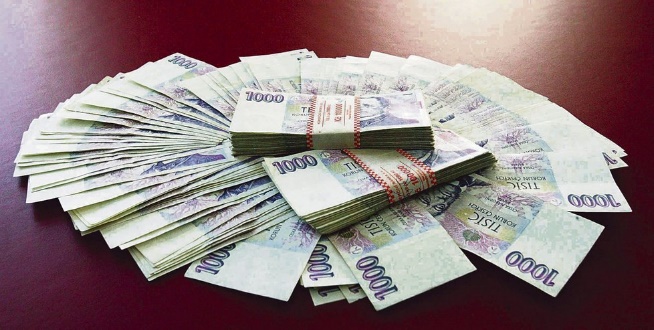 Kapitál = Pasiva
Majetek = Aktiva
Majetek podniku
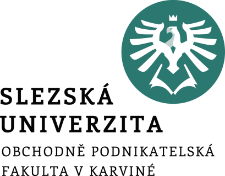 Majetková struktura podniku obecně
Soupis jednotlivých hospodářských prostředků  se označuje se jako majetek příslušného podniku. 
Pro účely přehledné a systémové evidence se jednotlivé položky majetku zařazují do stejnorodých skupin. 
Výsledkem základního členění jsou dvě skupiny prostředků, které se odlišují dobou, po kterou se spotřebovávají v průběhu výrobního procesu: 
majetek, který plní svou funkci dlouhodobě (déle než jeden rok), se označuje jako dlouhodobý majetek, 
majetek, který se spotřebuje najednou, respektive, u něhož přeměna na peníze je kratší než jeden rok, se označuje jako oběžný majetek.
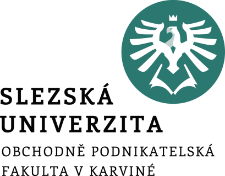 STRUKTURA MAJETKU PODNIKU
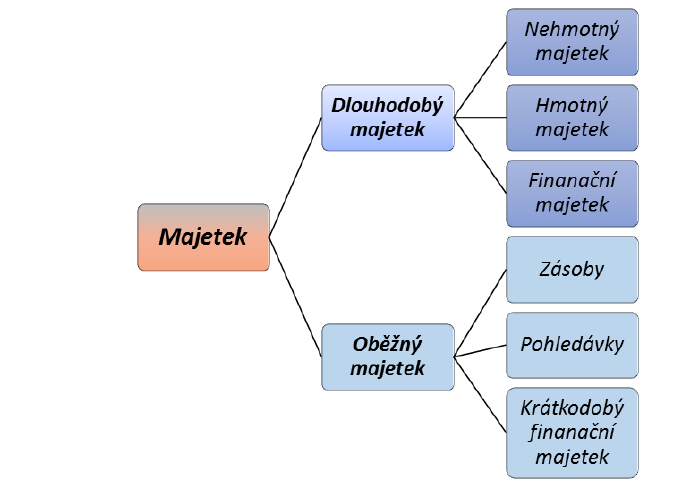 Dlouhodobý majetek:
Minimální doba jejich setrvání ve výrobě činí jeden rok
U hmotného majetku je hodnotová hranice pro zařazení do hmotného majetku 80 000 Kč.
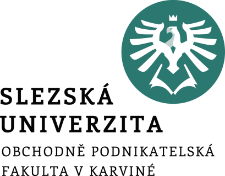 CHARAKTERISTIKA OBĚŽNÉHO MAJETKU  I.
Oběžný majetek – jde o tu část majetku, která v poměrně krátké době mění svou hmotnou podobu v cyklu: 
materiál → rozpracovaná výroba → hotové výrobky → pohledávky → peníze → materiál →…
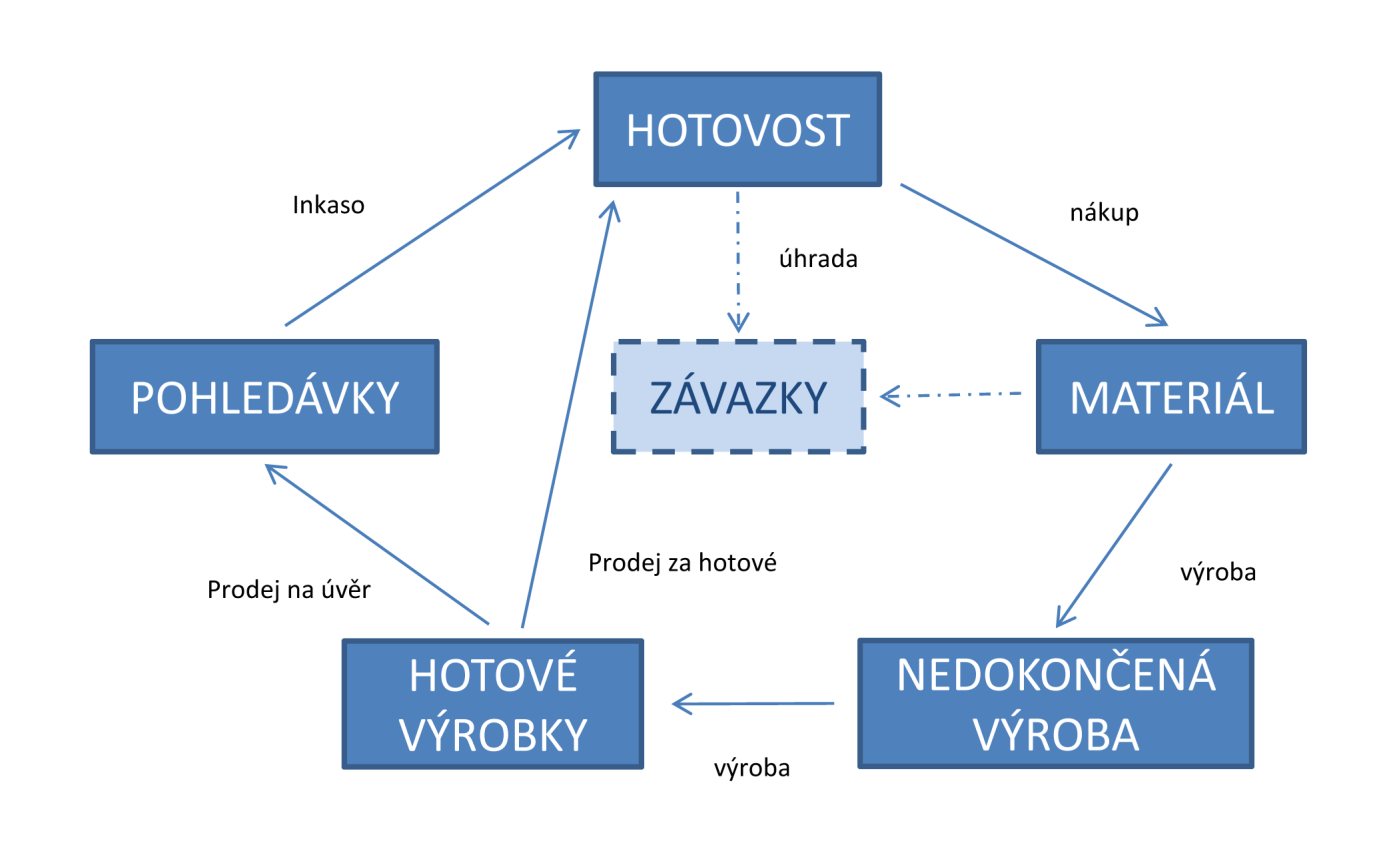 Kapitál
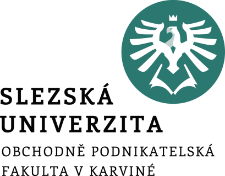 Kapitálová struktura podniku obecně
Pro potřeby hodnocení ekonomické situace jednotlivých podnikatelských subjektů se ukazuje, že kromě samotného majetku je nezbytné sledovat i zdroje jeho krytí (vlastnický původ majetku). 
Základním kritériem pro zařazení zdrojů krytí majetku je faktor vlastnictví: 
vlastní zdroje, které jsou označovány jako vlastní kapitál, 
cizí zdroje, které jsou označovány jako cizí kapitál.
ZDROJE KRYTÍ MAJETKU – STRUKTURA KAPITÁLU PODNIKU
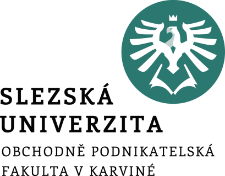 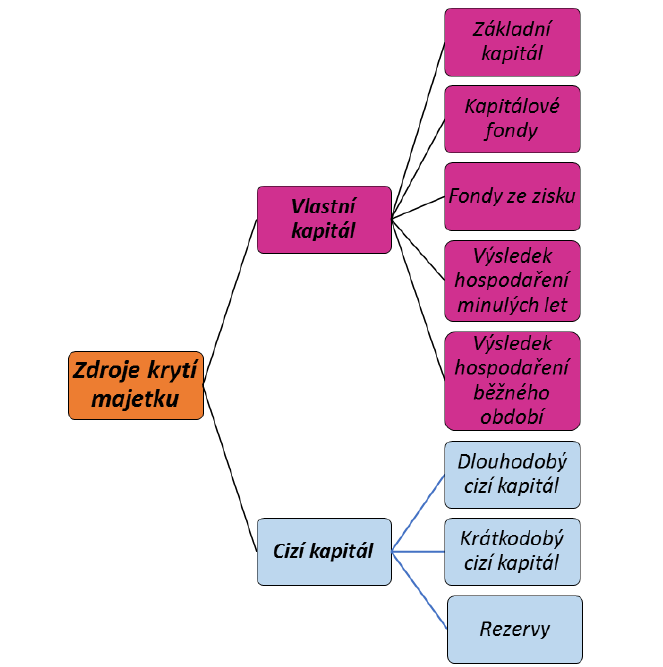 Zobrazení majetku a kapitálu v podniku - rozvaha
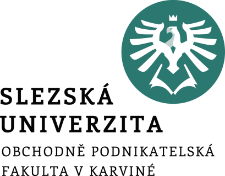 ROZVAHA JAKO KOMPLEXNÍ ÚČETNÍ VÝKAZ O MAJETKU PODNIKU A ZDROJÍCH JEHO KRYTÍ
Rozvaha je účetní výkaz, který se sestavuje vždy k určitému datu. 
V závislosti na důvodu sestavení rozlišujeme řádnou (v obvyklých termínech) a mimořádnou (při prodeji podniku, likvidaci, živelných pohromách apod.). 
Rozvaha má tvar T. 
Levou stranu tvoří Aktiva – přehled majetku podle jeho druhů. 
Pravou část tvoří Pasiva – přehled majetku podle zdrojů jeho krytí. 
Vzhledem k tomu, že sledujeme majetek ze dvou pohledů, musí platit, že  Aktiva se rovnají Pasivům
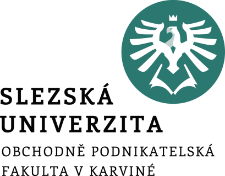 ROZVAHA JAKO KOMPLEXNÍ ÚČETNÍ VÝKAZ O MAJETKU PODNIKU A ZDROJÍCH JEHO KRYTÍ
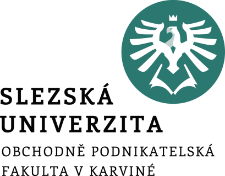 Hospodářské operace a jejich dopad na strukturu rozvahy
Pokud se zvýší (sníží) hodnota jedné položky aktiv, potom se o stejnou částku zvýší (sníží) i příslušná položka pasiv. (A-+ / P-+)
Pokles (růst) jedné položky aktiv je vyvážen nárůstem (poklesem) jiné položky aktiv. (A+- /A+-)
Může rovněž nastat situace, že růst (pokles) jedné položky pasiv je vyvážen poklesem (nárůstem) jiné položky pasiv. (P-+ / P+-)